核磁気共鳴装置(NMR)
メーカー　日本電子

主な用途
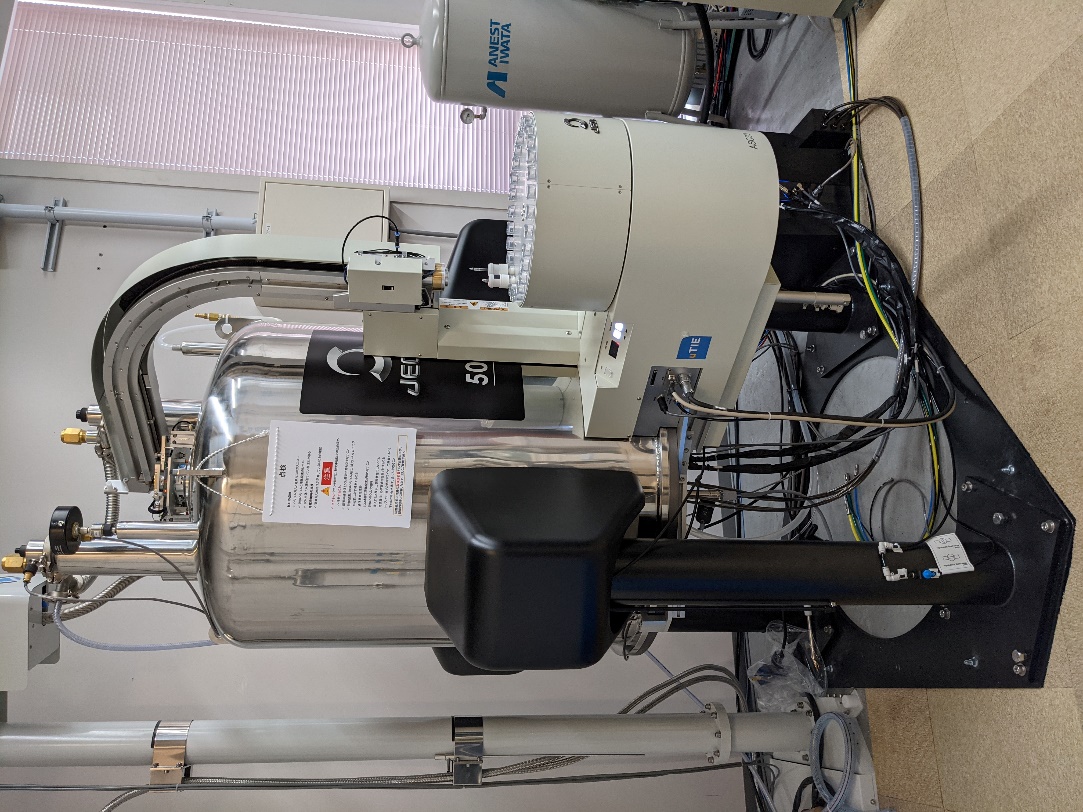 スペック
注意事項
Ｘ線光電子分解装置(XPS)
メーカー　SHIMAZU

主な用途
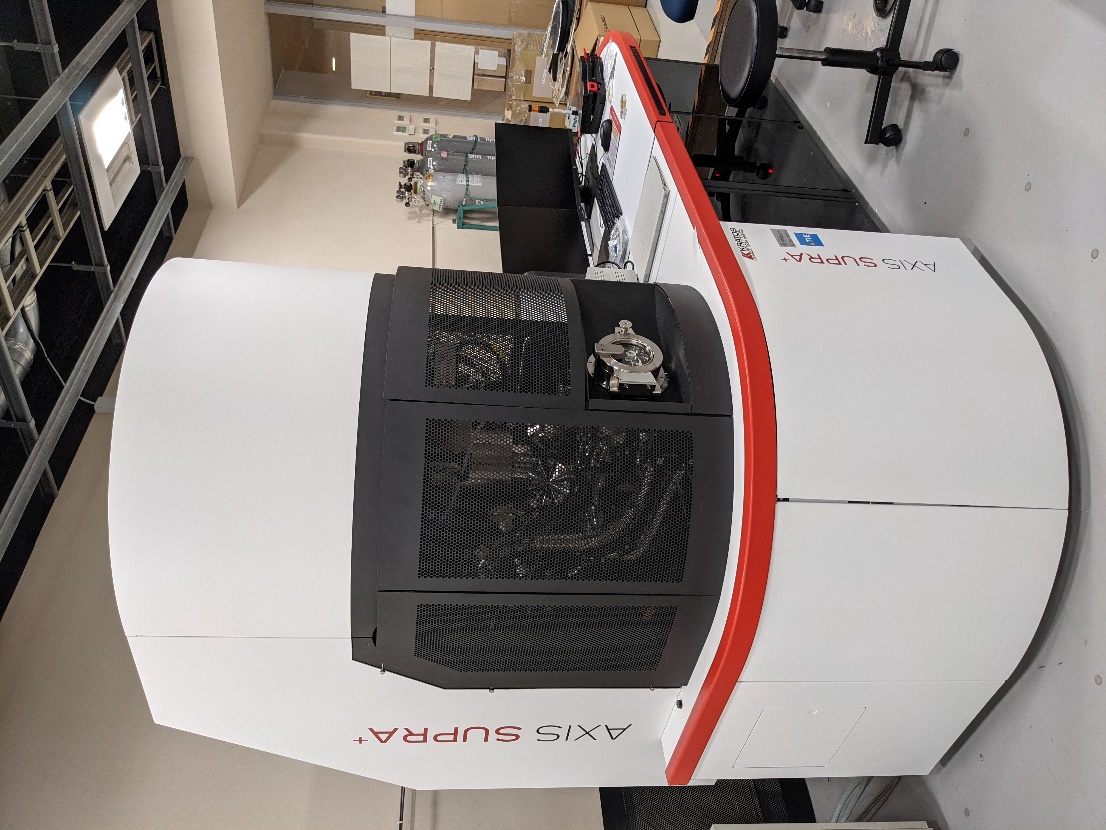 スペック
注意事項
常温・凍結切片作製用ウルトラミクロトームシステム(ミクロトーム)
メーカー　Leica
主な用途
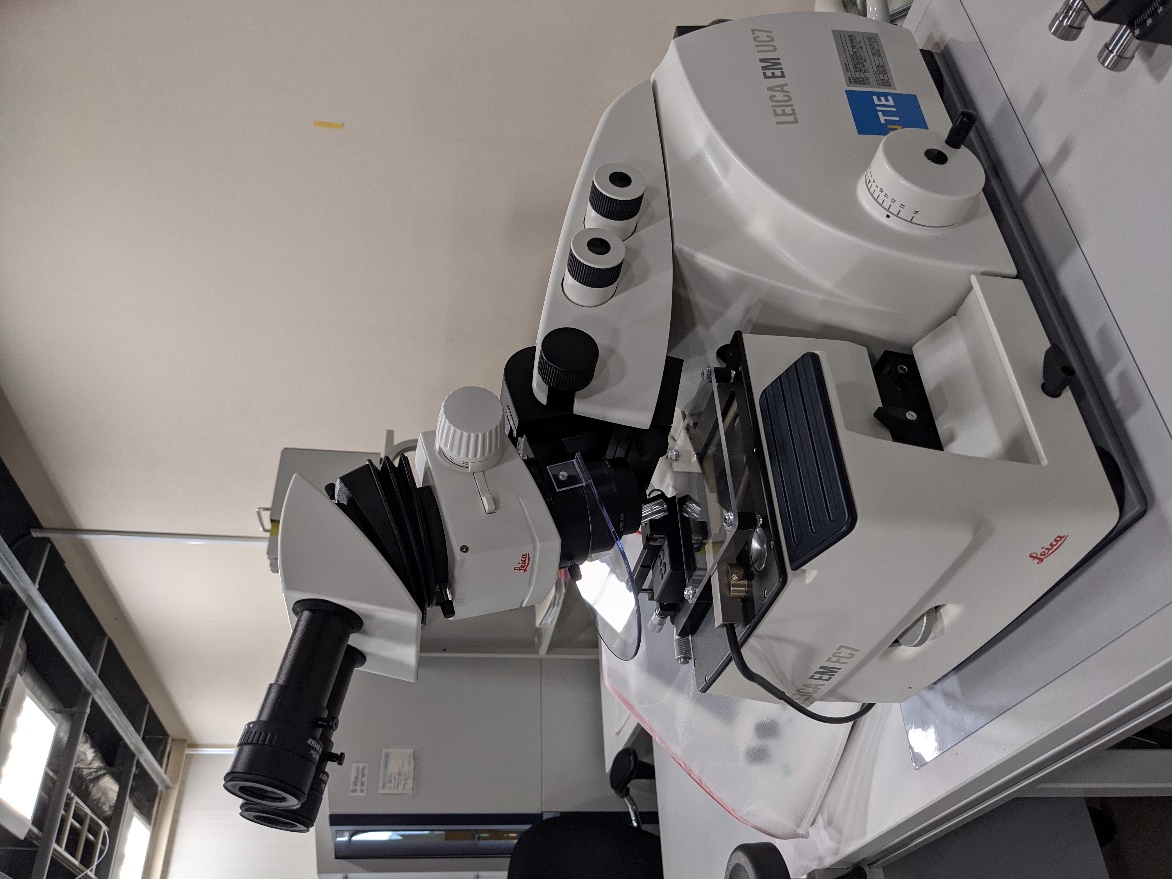 スペック
注意事項
画像検査装置(XET)
メーカー　ヤチヨ・エンジニアリング製
主な用途
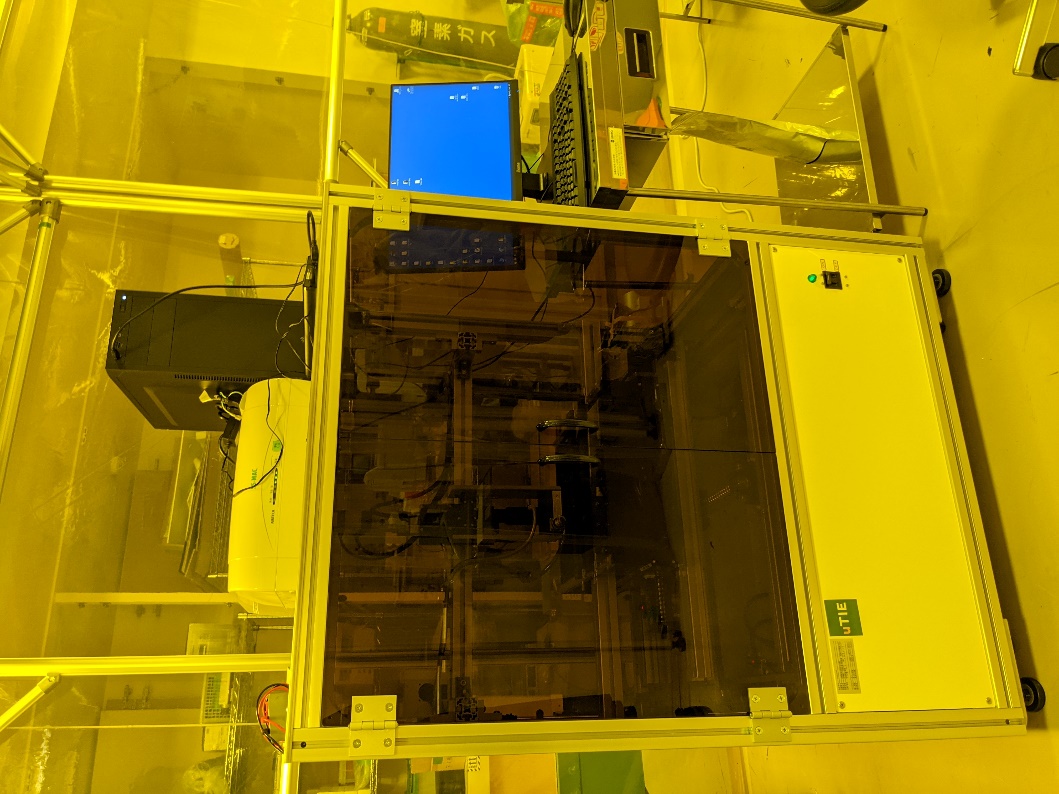 スペック
注意事項
高分解能走査型電子顕微鏡(SEM)
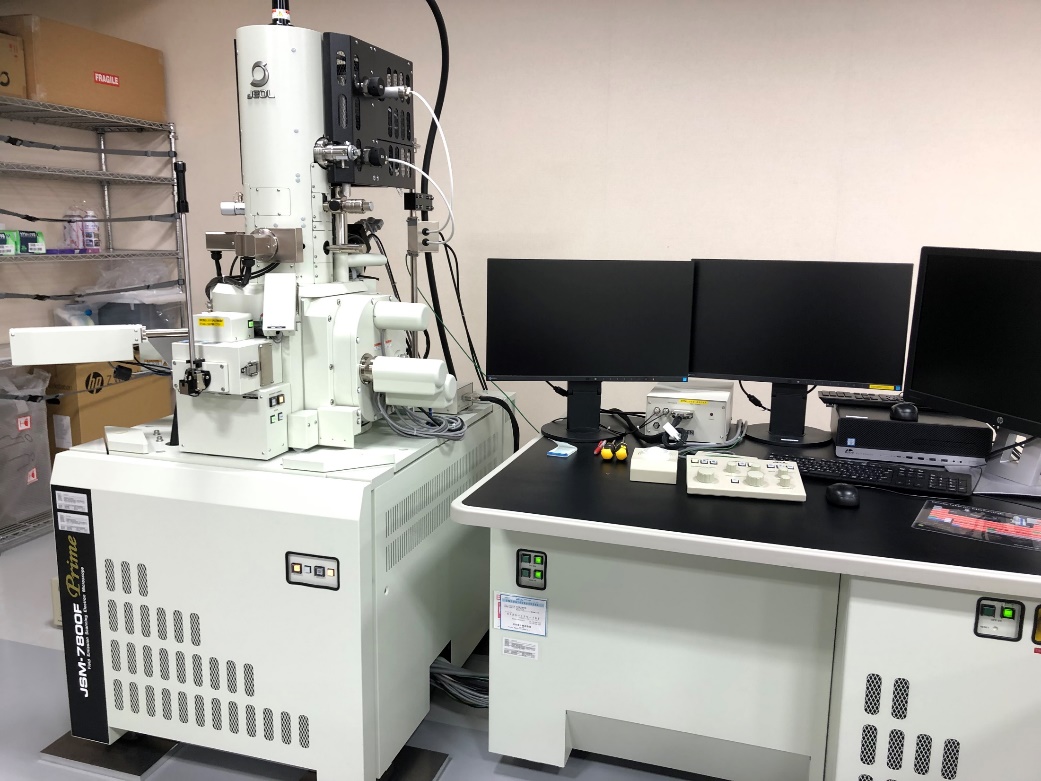 メーカー　JEOL

主な用途　
	波長の短い電子線を用いて高い
	分解能（ナノメートルスケール）で
	像を得ることが出来る顕微鏡。
	SEMが検出する二次電子は電子が
	試料にあたる角度によって強度が
	変わるため、試料表面の凹凸を
	敏感に観察することが出来る
SAMPLE
スペック
ジェントルビームモード（GB,GBSH）
	資料に逆バイアスを印加することで、低加速で電子線を照射した際の分解能を
	向上させることが出来る。低加速で観察することで、資料内部の情報を含ま
	ない最表面のみの観察や、資料の帯電を防ぎつつ観察が可能になるという
	利点がある。本装置では、最大で-5 kVの逆バイアスを印加可能
b.　エネルギー分散形X線分析装置（EDS）
	電子線照射により発生した特性X線を解析することにより元素分析をすること
	が出来る。元素番号5（元素記号：B）から元素番号92（元素記号：U）の
	範囲の元素が検出可能であり、解析結果をマッピングすることで元素の配置を
	視覚的に把握することが出来る
最大試料サイズ10mm
試料移動範囲 X方向:70mm 
	　　 Y方向:50mm
　　　　　　 Z移動量2.0mm～41mm
回転360度
傾斜-5度～+70度
反射電子像観察可能
薄膜・断面試料作製装置(CP)
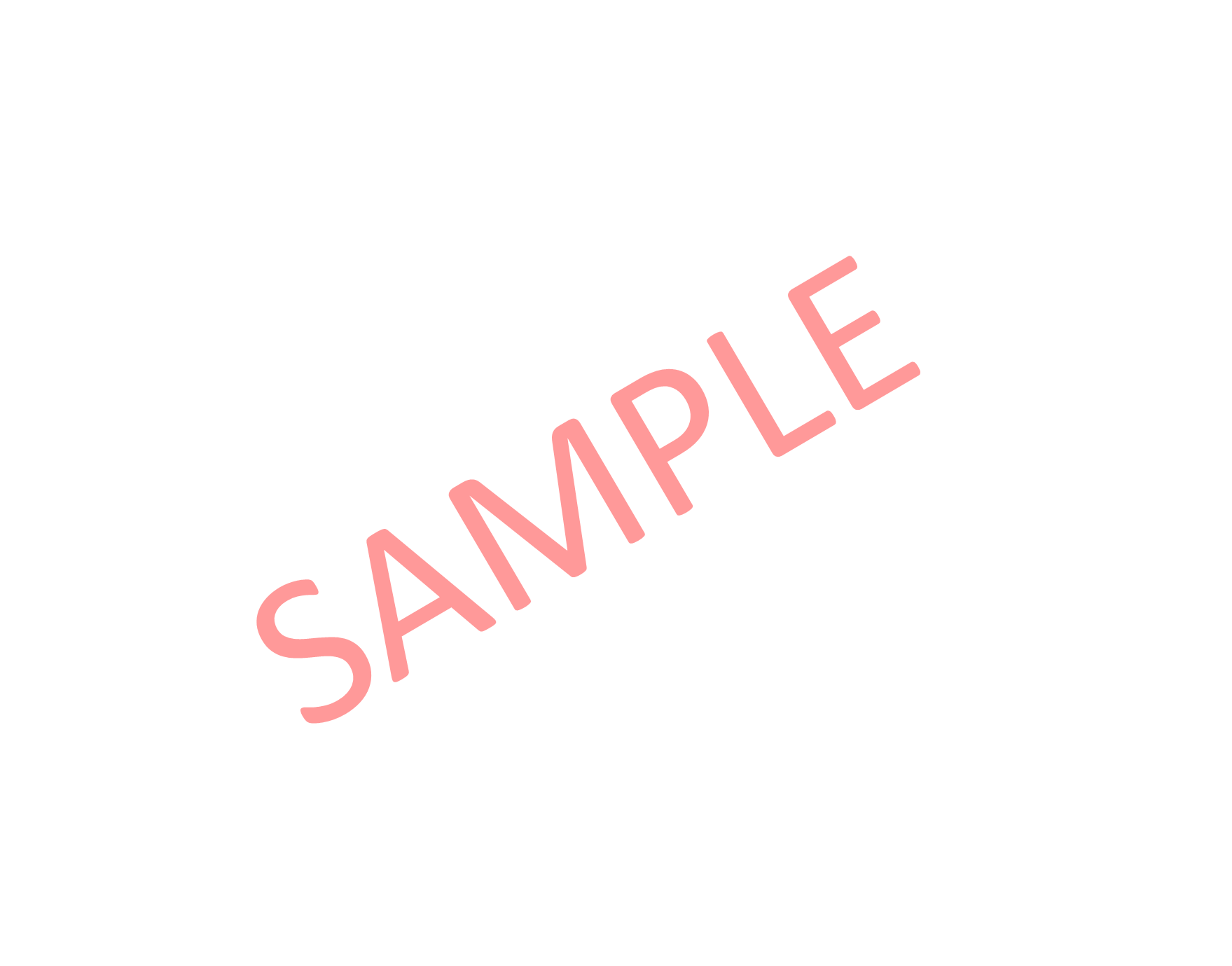 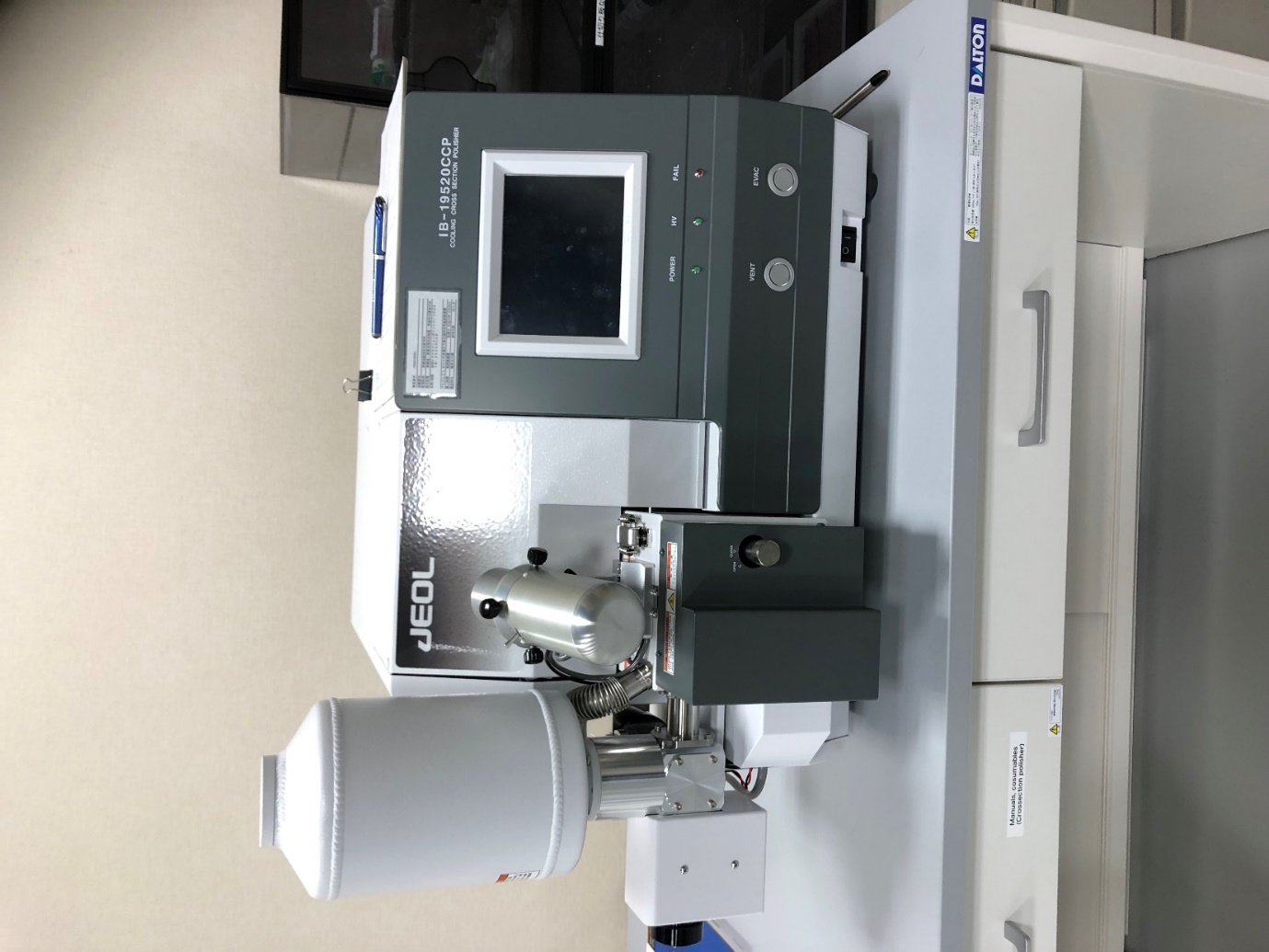 メーカー　JEOL

主な用途　
	資料面上にセットされた遮蔽版に
	イオンビームを垂直に照射し、
	イオン照射を受けエッチングされる
	領域と遮蔽版で遮蔽された領域に
	沿って断面を形成する装置。
	資料を冷却することにより、
	熱ダメージの少ない断面を作成
	出来る
スペック
最大試料サイズ 幅10mm×長さ8㎜×厚さ3㎜
試料移動範囲 X方向:±6mm Y方向:±2.5mm
イオン加速電圧 2∼8kV
液体窒素による冷却機構 －120℃∼0℃に設定可能
注意事項
液体窒素を使う場合は
柏キャンパス高圧ガス利用講習終了証の提示が必要